Szeleburdi család 2. részlet
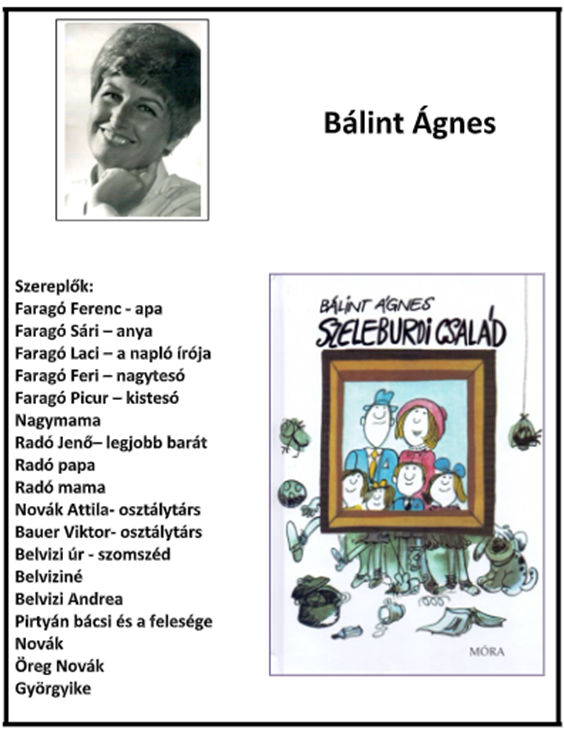 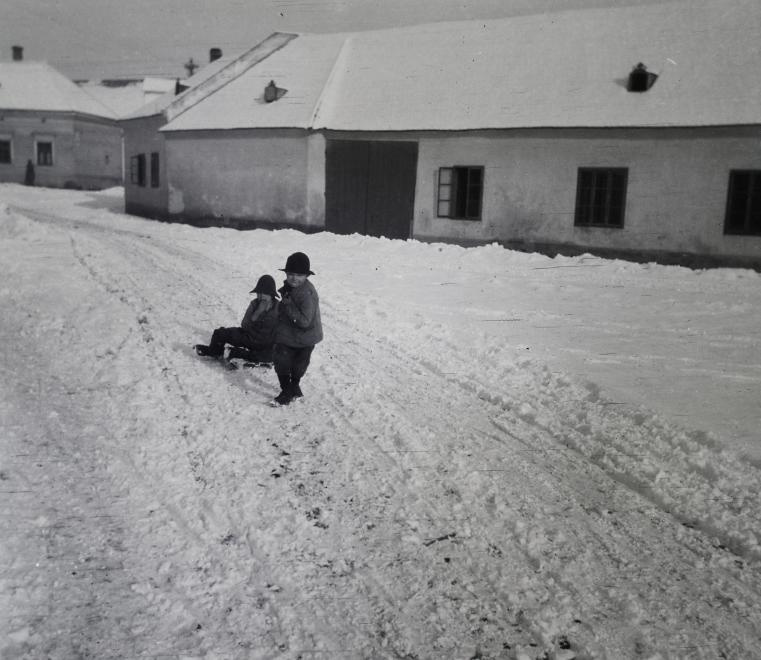 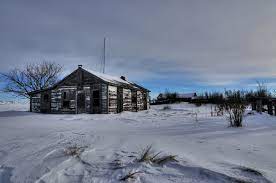 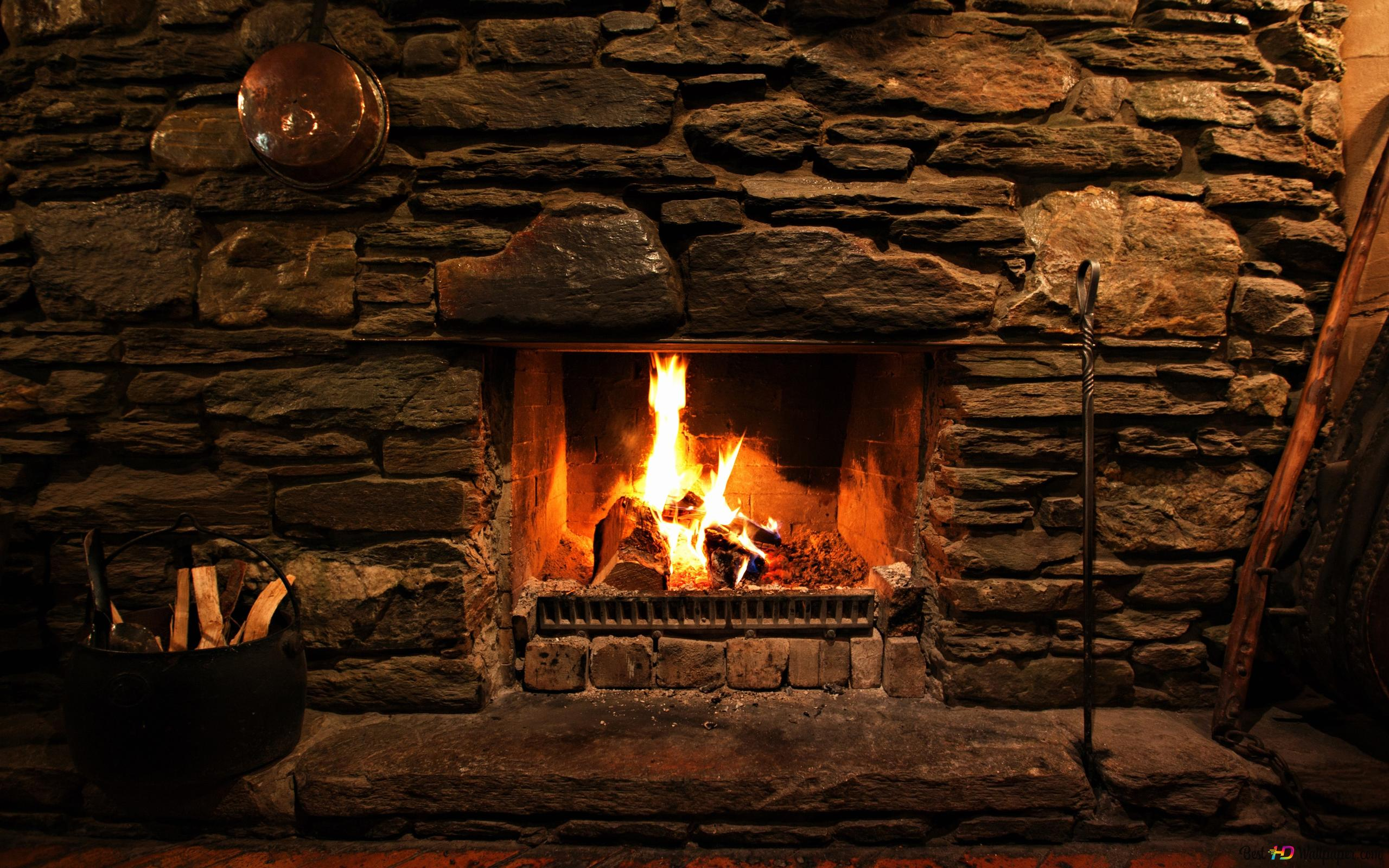 Radóék víkendházában
A könyv sarkkutatókról szól.
Radóék víkendházába indultak.
A tűzhelyre akartak ülni.
A hazautazásról tárgyaltak.
elpuhult
borzasztóan
pillanatra
megtárgyaltuk
kutya
szórtt
átmelegedtünk.
sokat mozogtak..
trikóban szaladgáltak.
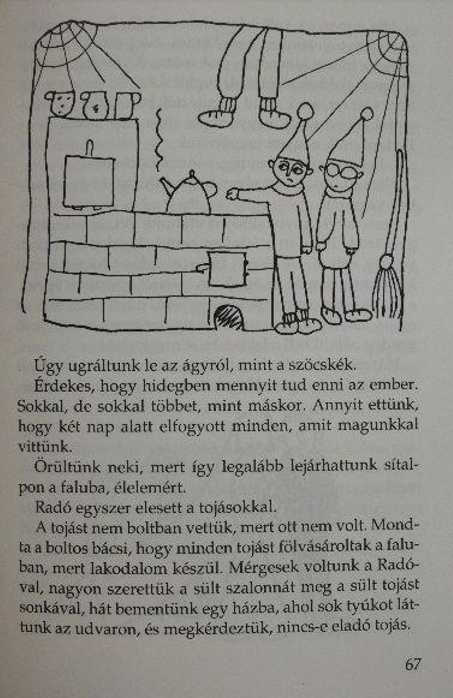